Caja de Seguro SocialDirección Ejecutiva Nacional de los Servicios y Prestaciones de Salud
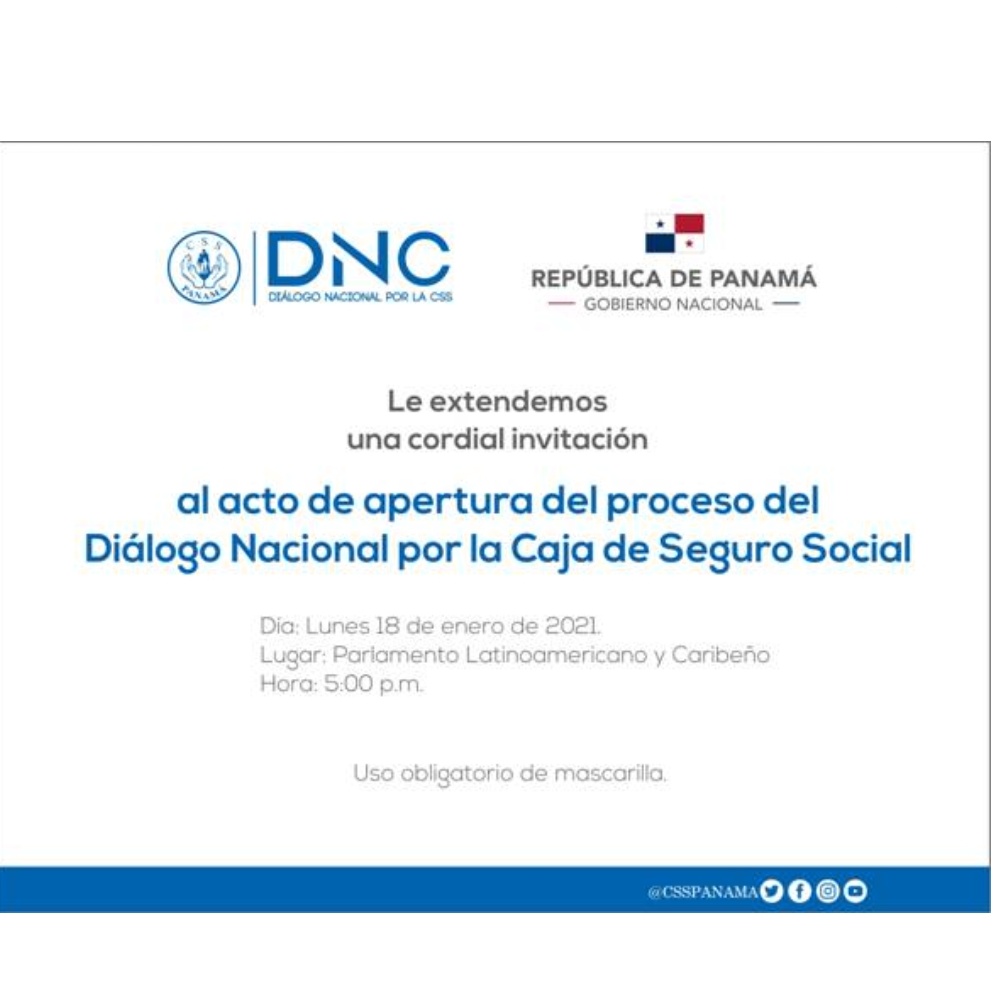 Dr. Cesar Polanco
Subdirector Nacional de Atención Especializada

Agosto 2021
Servicios Médicos Externos
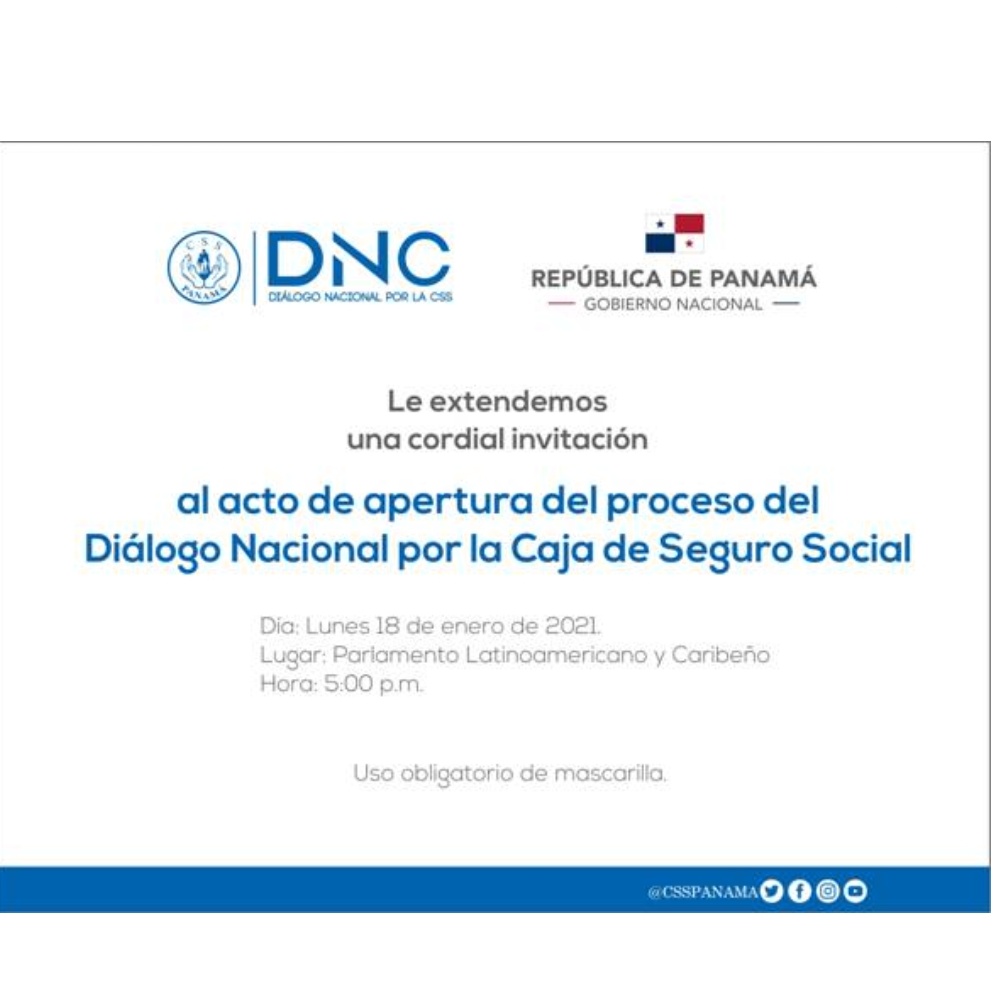 SUBMESA DE PRESTACIONES ECONÓMICAS, RIESGOS PROFESIONALES Y SALUD DE LA MESA DEL DIALOGO TEMAS A PRESENTAR
Número de prestaciones médicas a usuarios cuando no pueden ofertar dentro de la institución (servicios de salud dentro y fuera del país)
Presupuesto anual ejecutado
Patologías atendidas y exámenes diagnósticos
Medicamentos Especiales
Porcentaje de casos cuyo monto total se ha cubierto por Presidencia
Servicios Médicos Externos
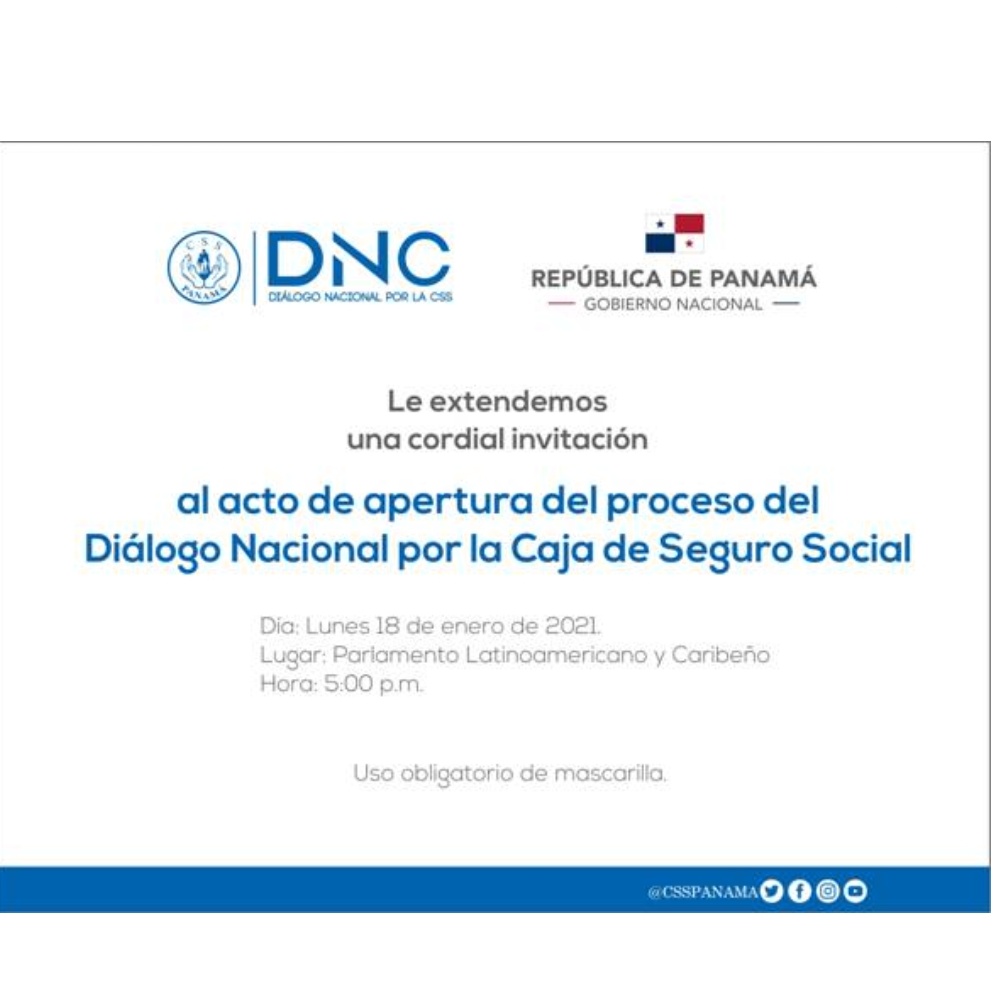 Cantidad de Pacientes por Año y Costo de las Prestacion en 
Servicios Médicos Externos en Panamá CSS 
2019-2021
*Hasta el 06 de agosto 2021
Fuente: Servicios Médicos Externos CSS
Servicios Médicos Externos
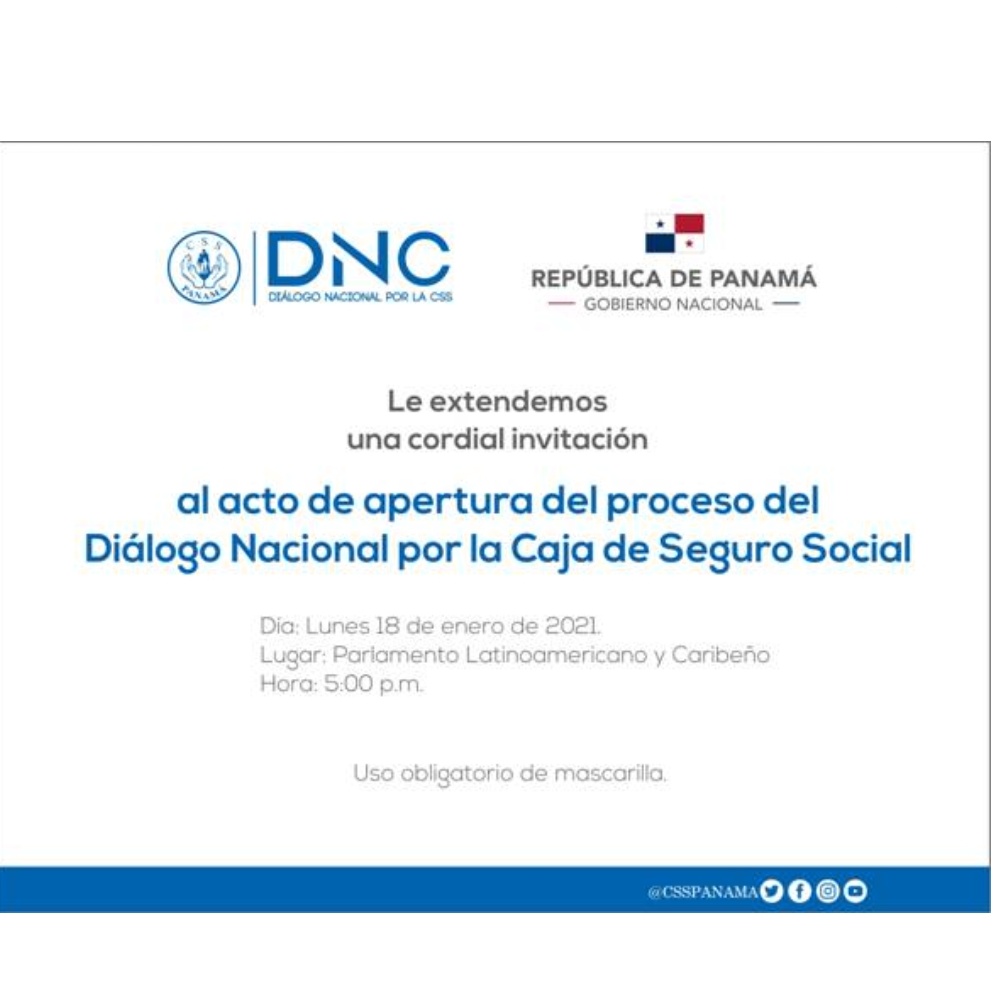 Cantidad de Pacientes por Año y Costo de las Prestacion en 
Servicios Médicos Externos en Panamá CSS 
2019-2021
Fuente: Servicios Médicos Externos CSS
Servicios Médicos Externos
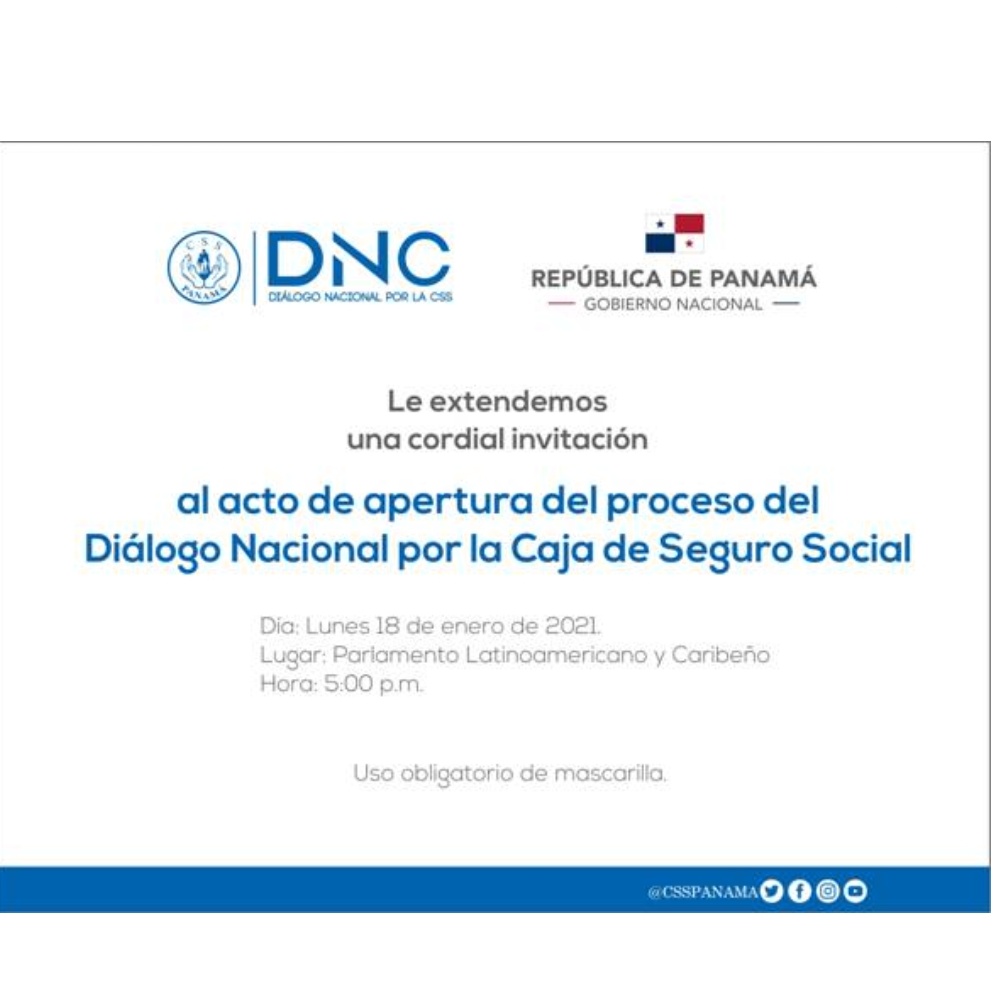 Patologías Atendidas y Exámenes Diagnósticos
Patologías Cardíacas
Estudios electrofisiológicos
Implantes Cardiacos Desfibrilador Uni, Bi y Tricamerales
Desfibriladores automáticos implantables
Colocación de válvula cardiaca percutánea
Gamagrafías cardiacas
TILT Test
Patologías del Sueño
Polisomnografía
Patologías del Tracto Digestivo
Manometría
Patologías Oftalmológicas
Retinopexia
Cerclaje + Crioretinoplastia
Trasplante endotelial
Servicios Médicos Externos
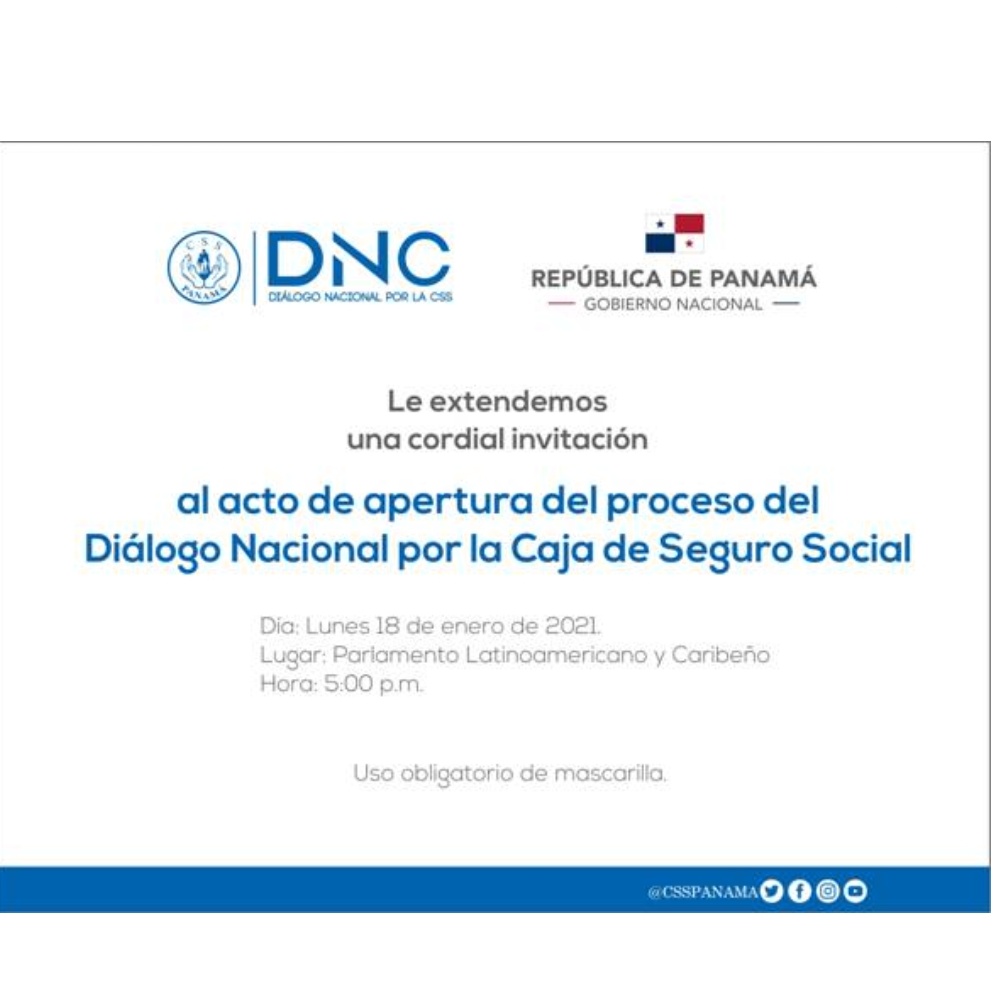 Patologías Atendidas y Exámenes Diagnósticos

Exámenes Radiológicos de Medicina Nuclear
Tomografía con Emisión de Positrones (PET-SCAN)
Tomografía con Emisión de Fotón único (SPECT)
Otros
Cámara hiperbárica
Radiocirugía
Prestaciones Realizadas en el Exterior por Año y Total de Pacientes CSS 2018-2020
Fuentes: Oficina de Asuntos Internacionales CSS
Prestaciones Realizadas en el Exterior
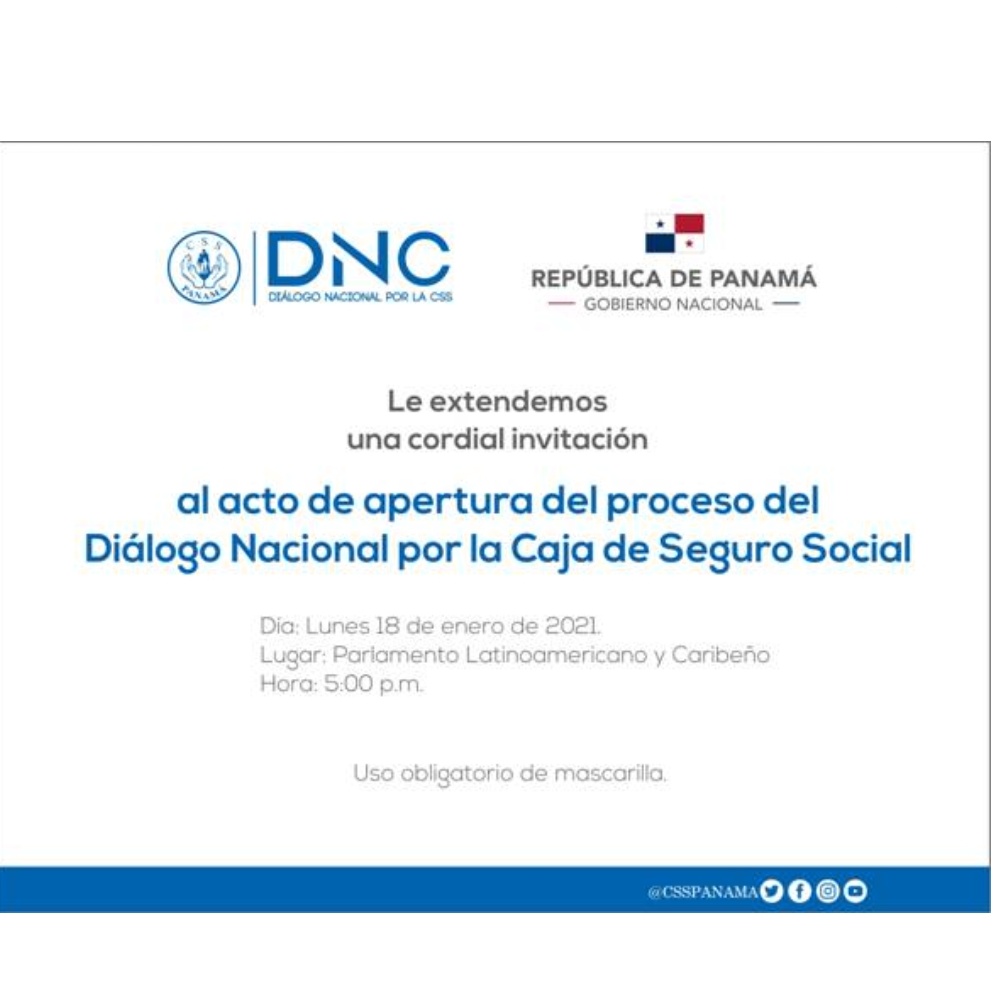 Fuentes: Oficina de Asuntos Internacionales CSS
Prestaciones Realizadas en el Exterior
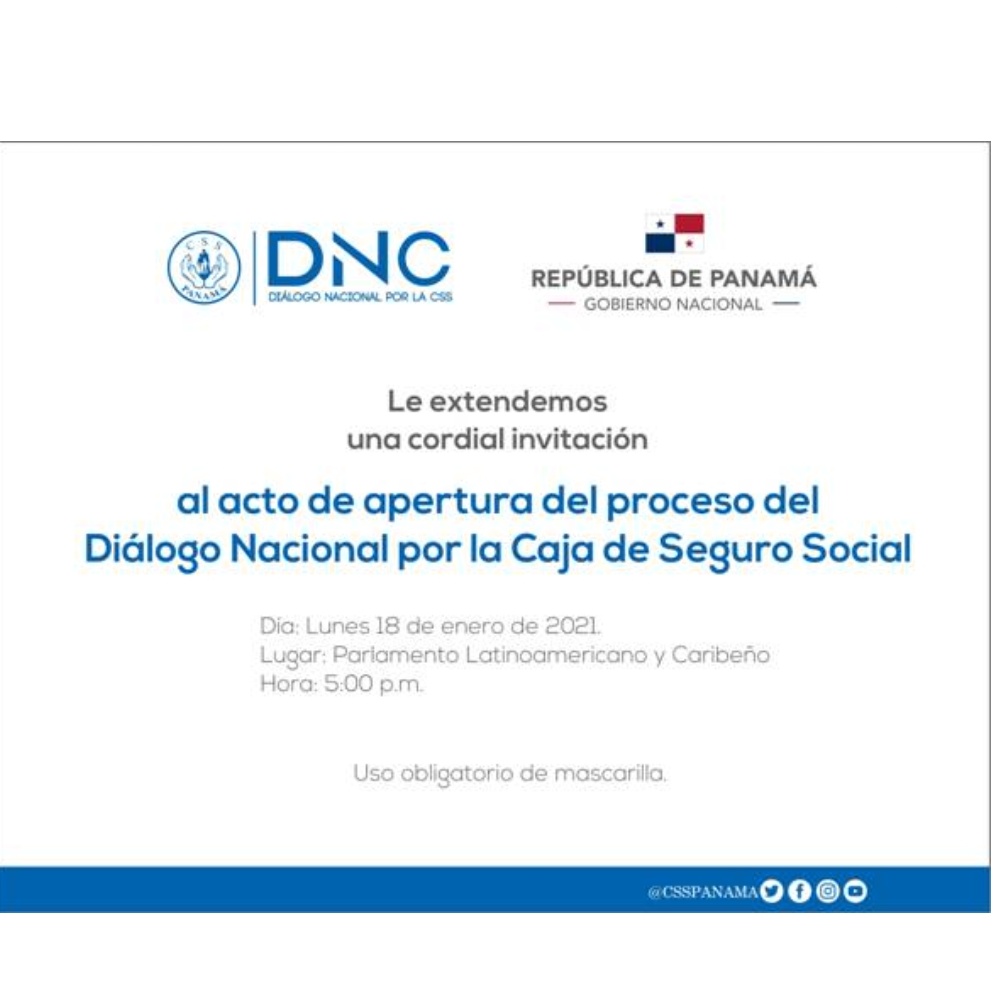 Monto Asignado por Año según Objeto de Gasto
CSS 2018-2021
Fuente. Coordinación de Formulación de Presupuesto del DENSYPS
Prestaciones Realizadas en el Exterior
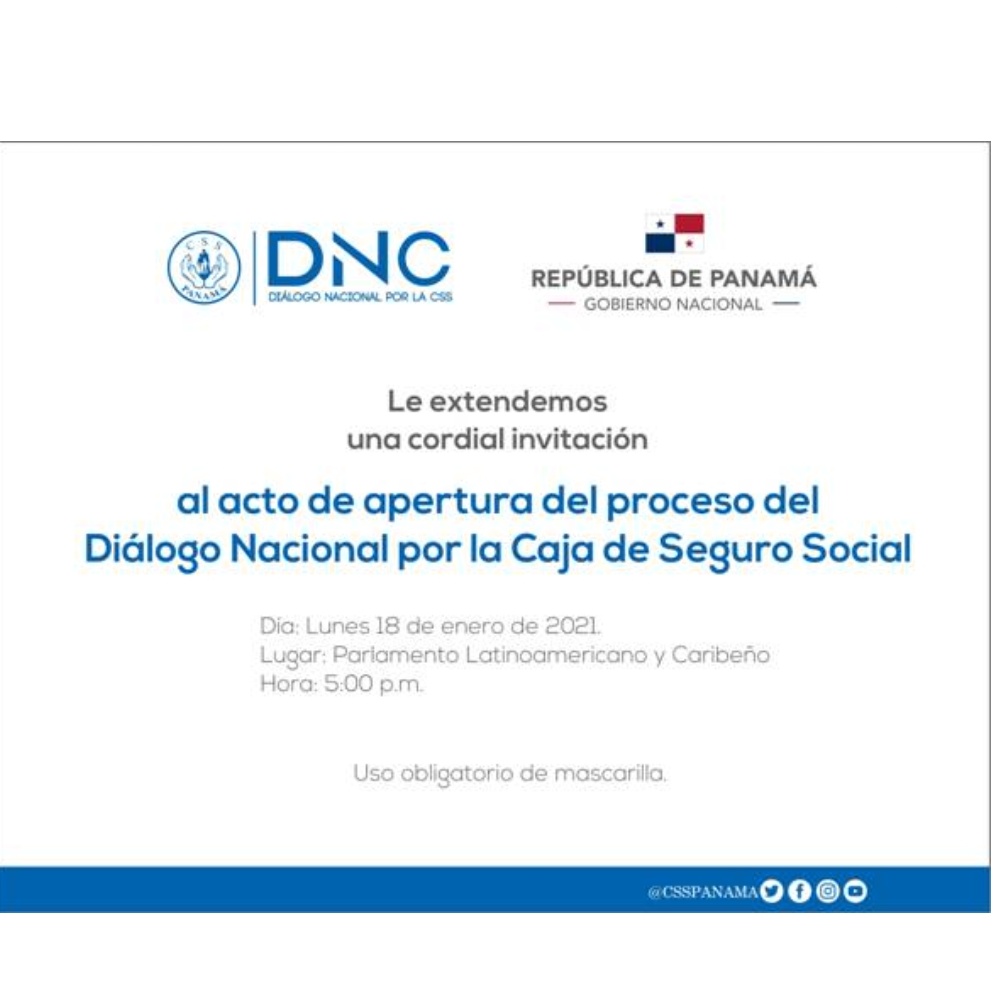 Presupuesto Ejecutado
Programa de TrasplanteTasa de Donación PMP
5.71
3.72
0.7
Donantes utilizados/población = tasa de donación PMP
Fuente: Coordinación Nacional de Trasplante CSS
Programa de Trasplante
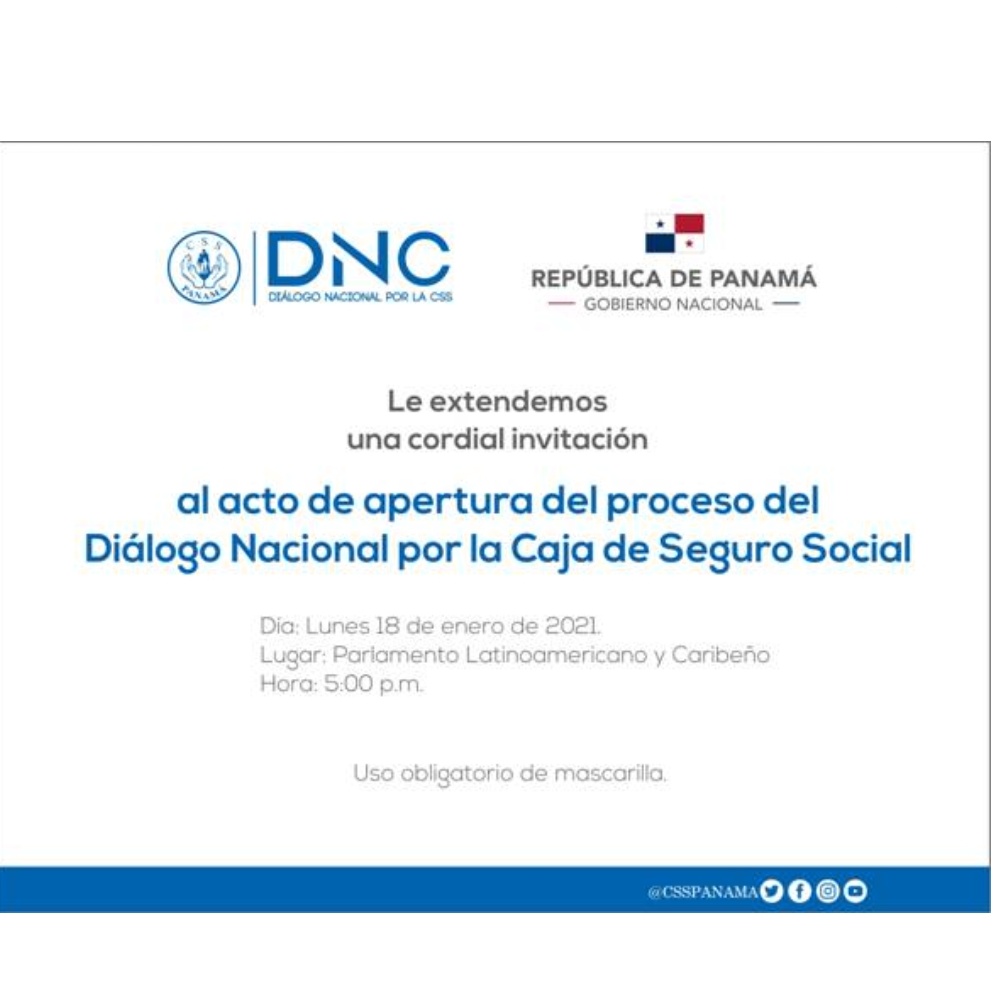 Numero de Trasplante Realizados por Tipo y por Años de Ejecucion del Programa - CSS
Fuente: Coordinación Nacional de Trasplante CSS
Programa de Trasplante
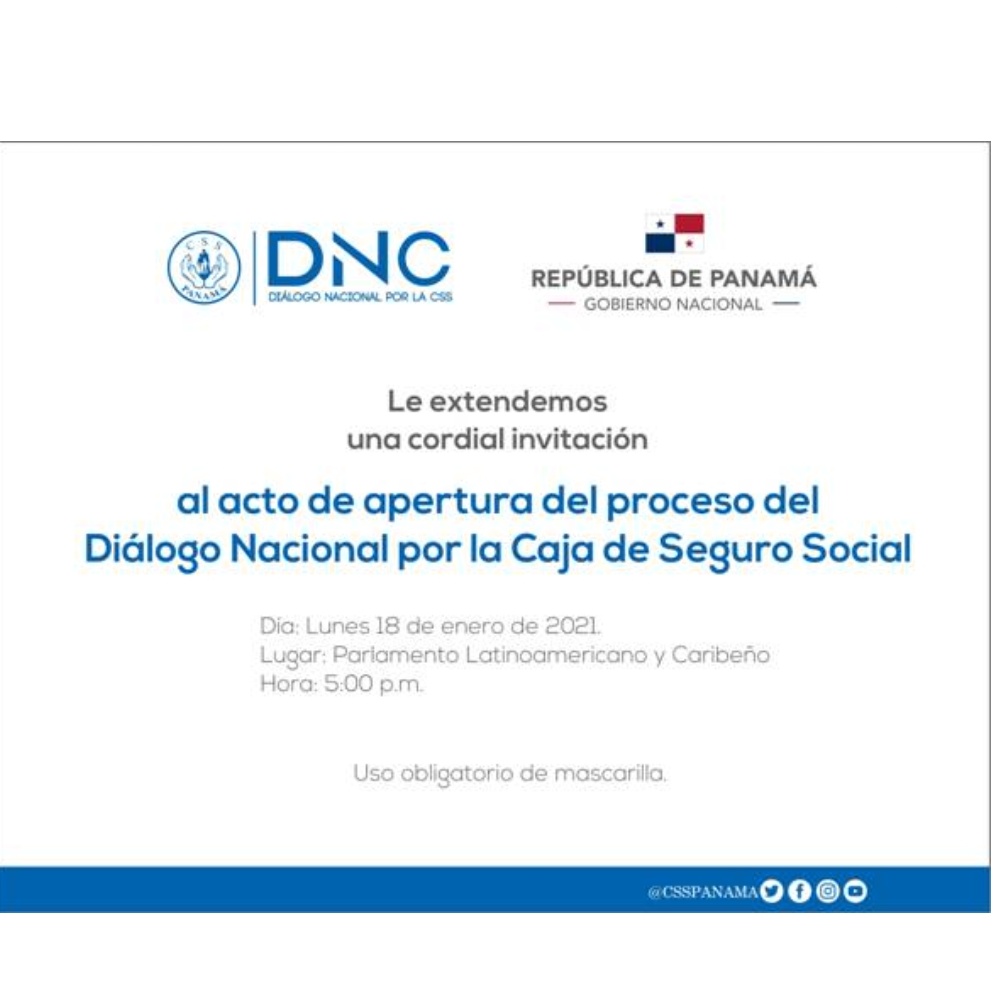 Numero de Trasplante Realizados por Tipo y por Años  2019-2020 - CSS
Fuente: Coordinación Nacional de Trasplante CSS
Programa de Trasplante
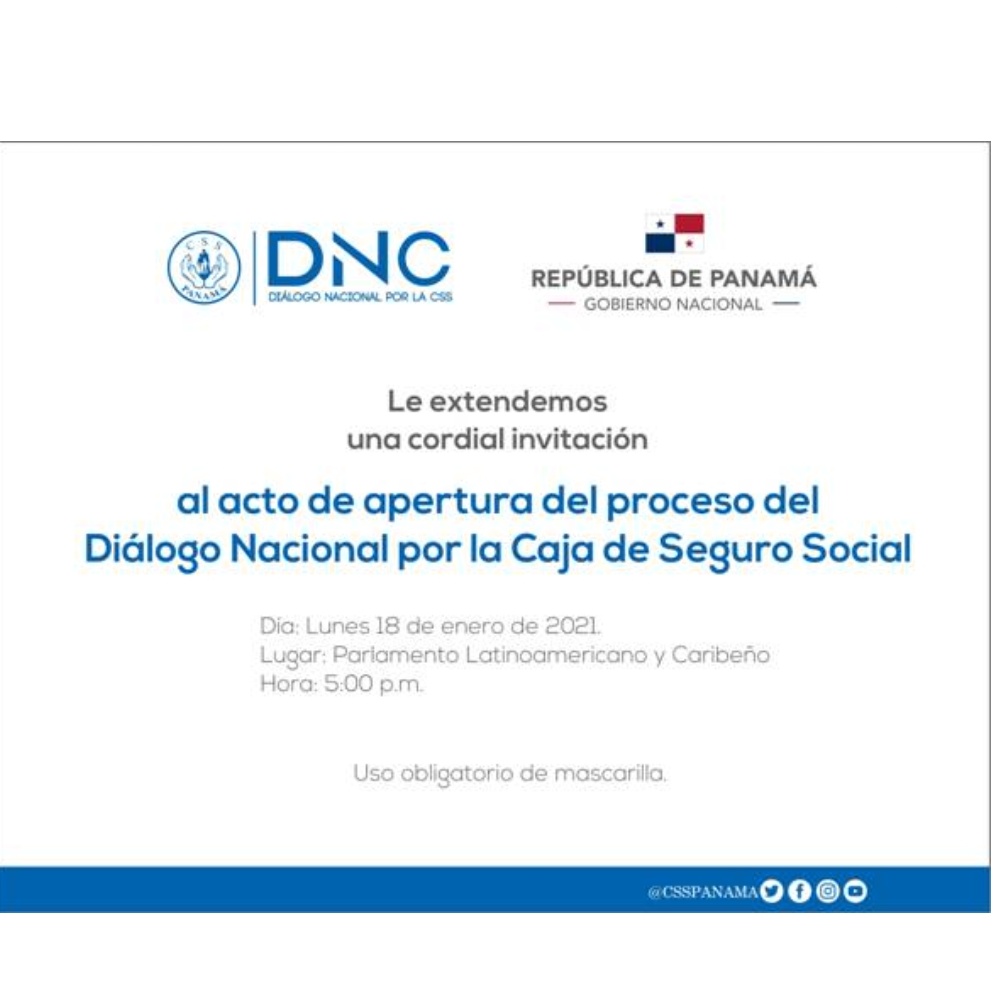 2020 inicia gestión para externalización de los servicios de trasplante de donante vivo relacionado

2021 a la fecha  se han realizado  #2 trasplantes de donante vivo relacionado

El programa de trasplante de la CSS le da respuesta a pacientes que requieren un trasplante de: células hematopoyéticas, riñón, hígado, corazón y córneas.

Ninguno de los trasplantes realizados por la CSS, gestionados a través de la coordinación  de trasplante han sido cubiertos por presidencia
Medicamentos para Casos Muy Excepcionales
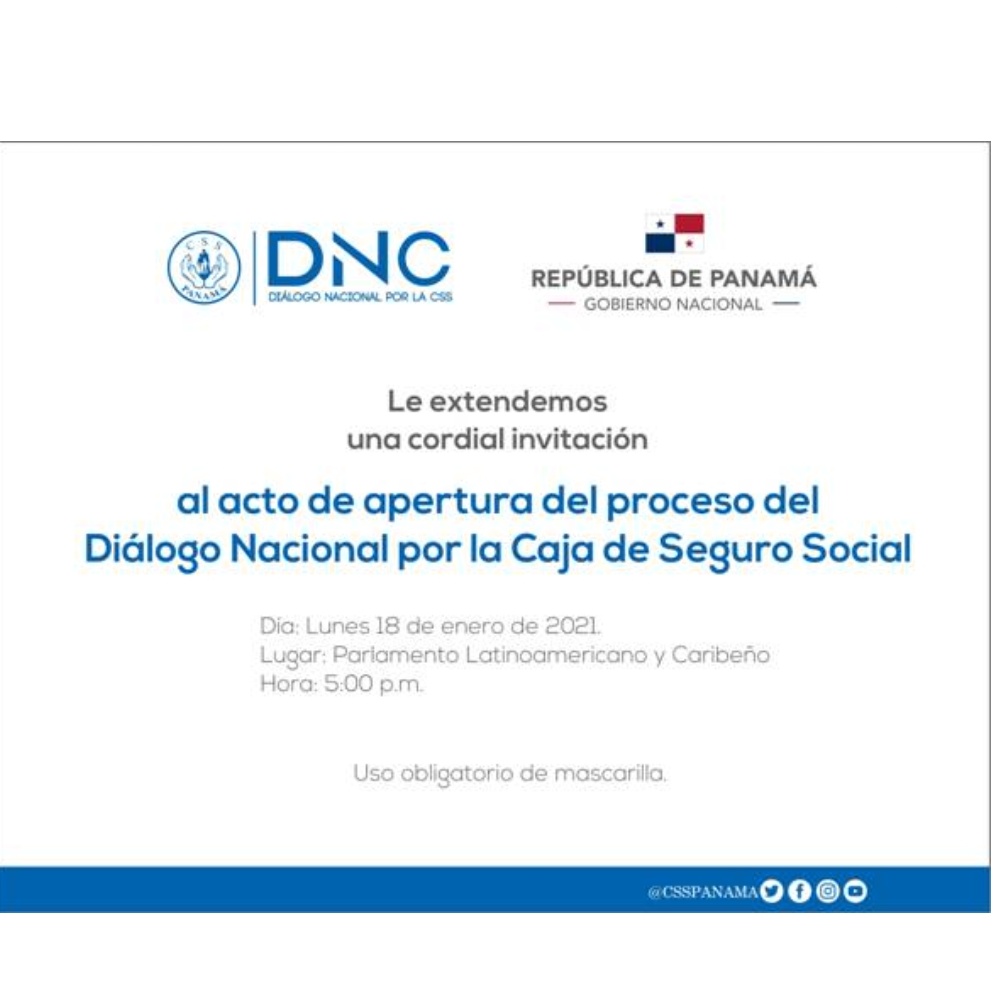 Especialidades 
Hematología
Reumatología
Endocrinología
Geriatría
Neurología
Ortopedia
Gastroenterología
Alergología
Paciente que Se ha realizado compras de
 medicamentos Muy Excepcionales y Costo Anual
 CSS 2019-2021
Porcentaje de casos cuyo monto total se ha cubierto por Presidencia
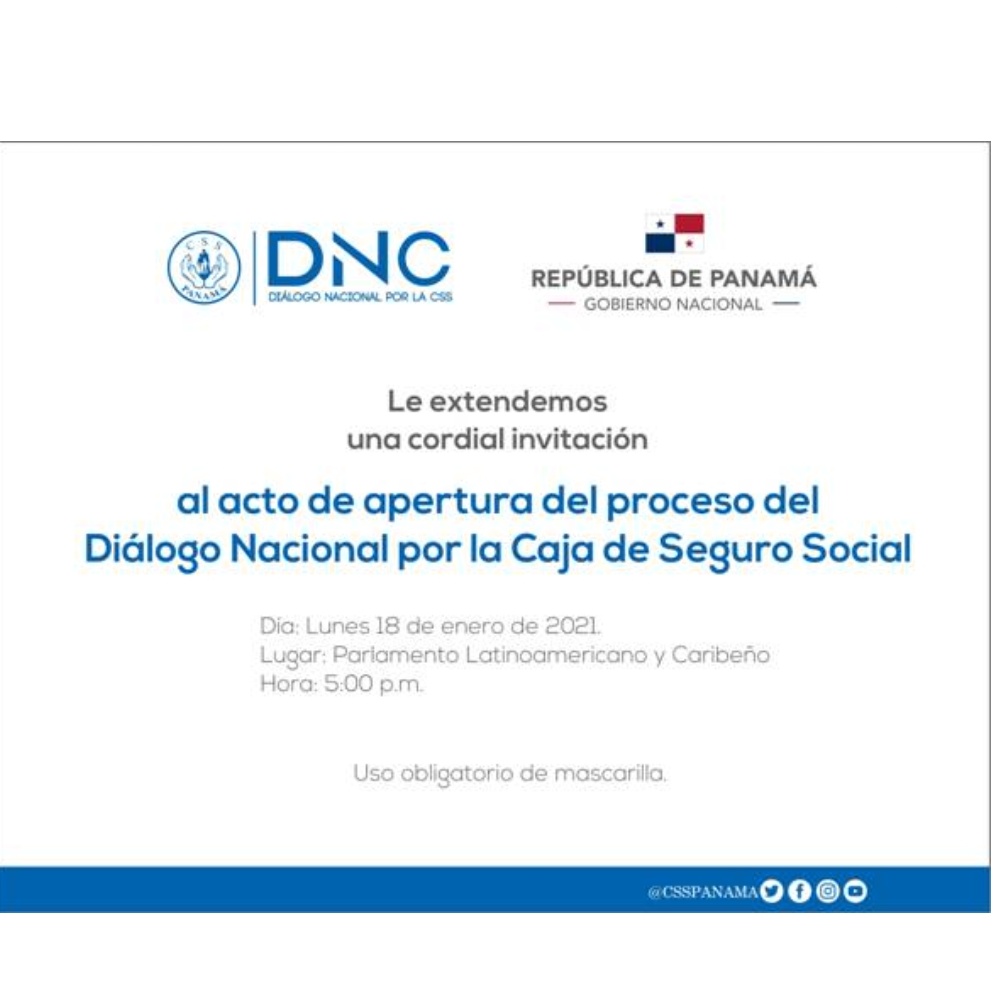 Dato No Disponible
GRACIAS
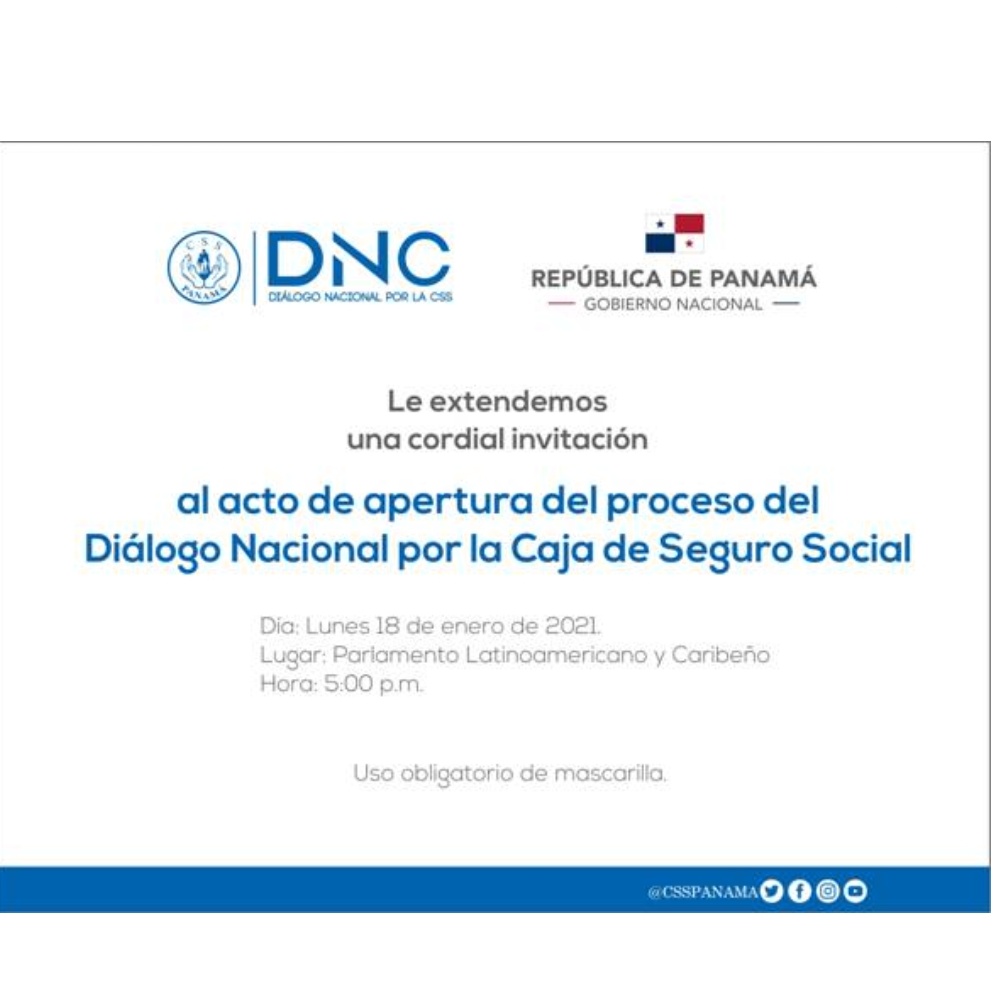